Refresher/Just Keep Breathing Post-Training Assessment 2021-2023, Segmented by In-Person vs Virtual
347 Total Responses
Monday, September 25, 2023
Was your Breathe Training in-person or virtual?
Answered: 347   Skipped: 0
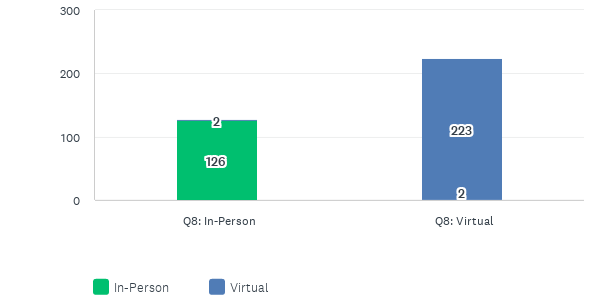 Would you recommend this training to others?
Answered: 341   Skipped: 6
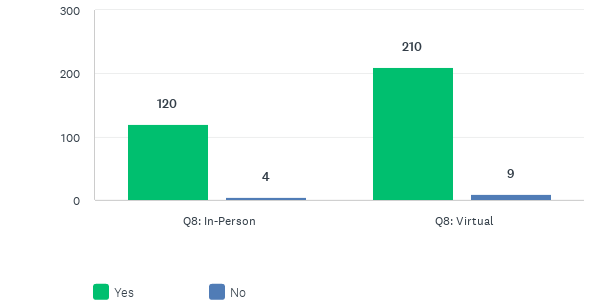 How likely are you to use the Breathe materials in the future?
Answered: 343   Skipped: 4
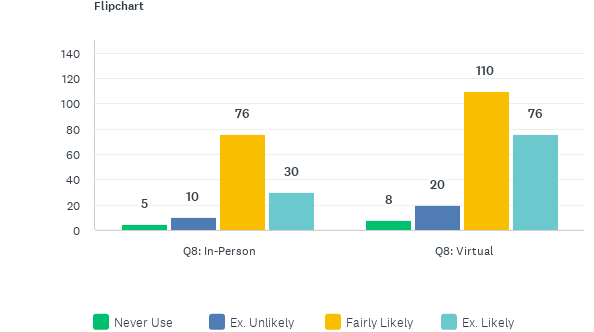 How likely are you to use the Breathe materials in the future?
Answered: 343   Skipped: 4
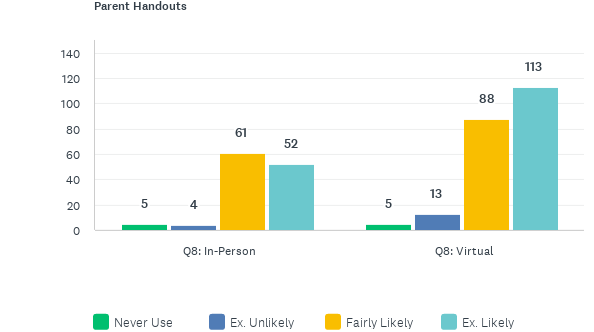 How likely are you to use the Breathe materials in the future?
Answered: 343   Skipped: 4
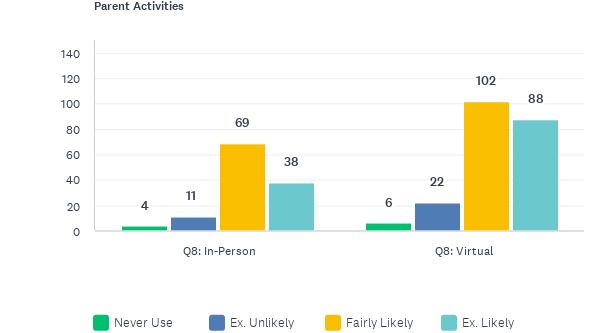 How likely are you to use the Breathe materials in the future?
Answered: 343   Skipped: 4
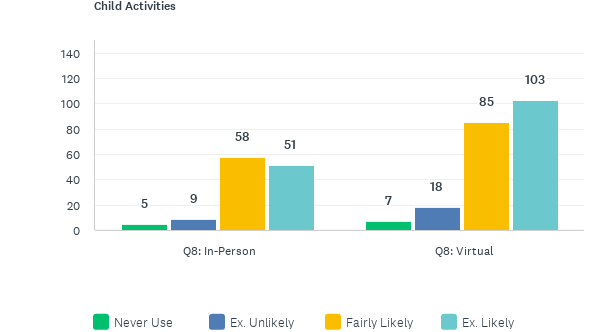 How likely are you to use the Breathe materials in the future?
Answered: 343   Skipped: 4
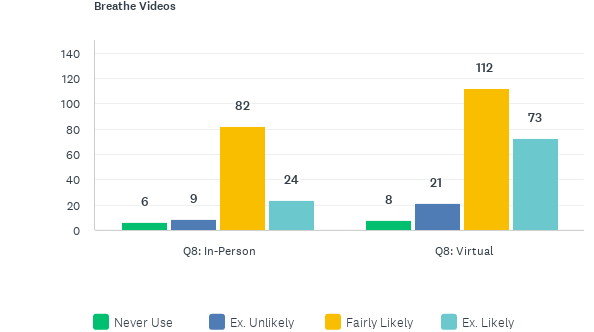 How likely are you to use the Breathe materials in the future?
Answered: 343   Skipped: 4
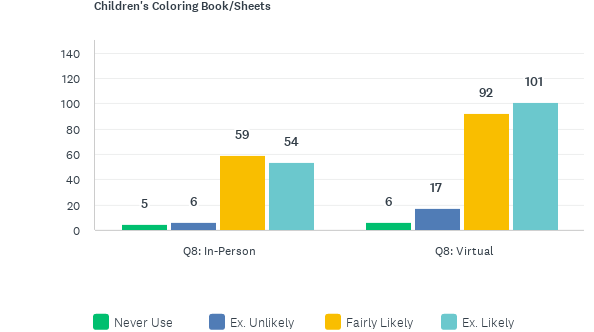 How likely are you to use the Breathe materials in the future?
Answered: 343   Skipped: 4
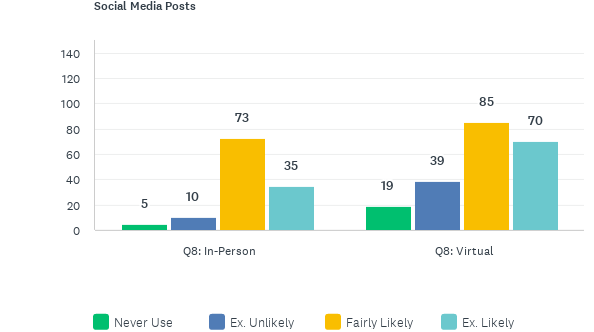 How likely are you to use the Breathe materials in the future?
Answered: 343   Skipped: 4
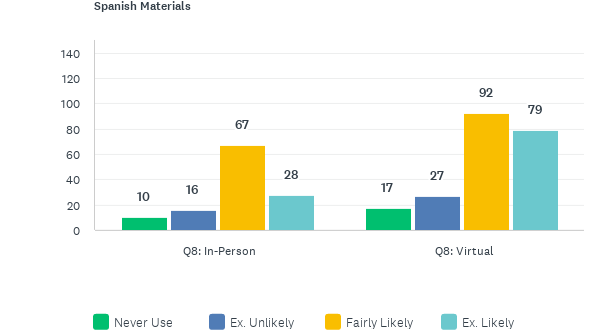 How likely are you to use the Breathe materials in the future?
Answered: 343   Skipped: 4
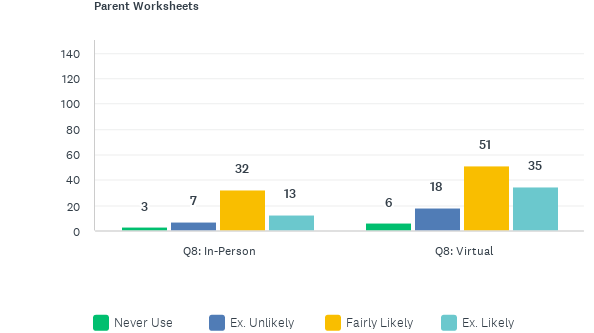